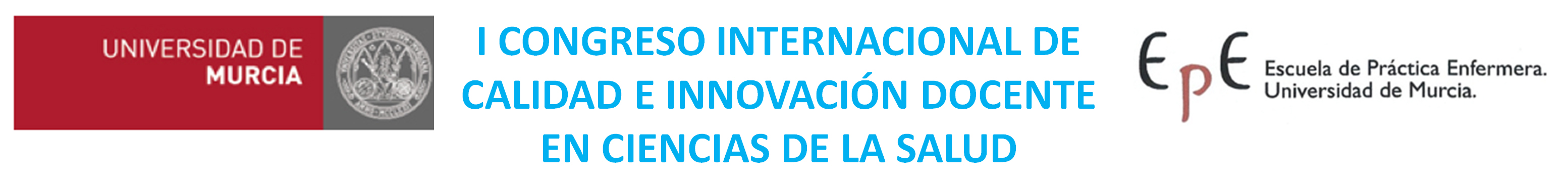 Logotipo de la institución de trabajo (eliminar si no procede)
TÍTULO DEL PÓSTER
Autores: